PPS/PPS DS Access Process
Presented by Chris Marken
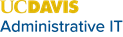 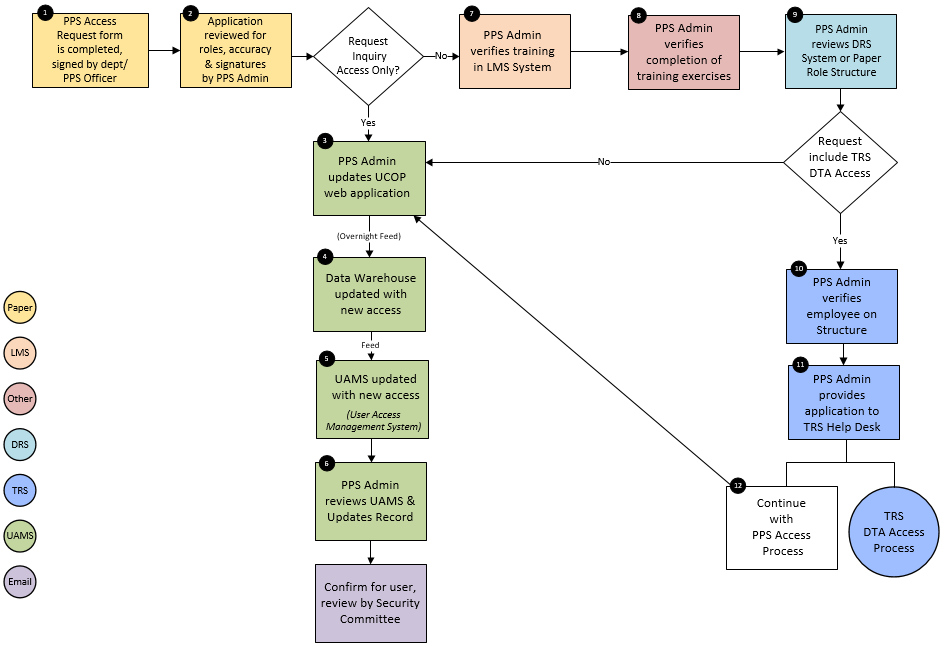